Лекция  Информационные технологии
Истоки и этапы развития информационных технологий
Информатика и информационные технологии
Технология и методы обработки экономической информации
Структура базовой информационной технологии
Истоки и этапы развития информационных технологий
Фрагменты росписи на камне
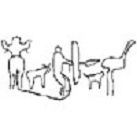 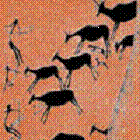 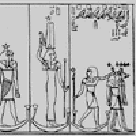 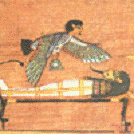 Печатный станок И. Гуттенберга
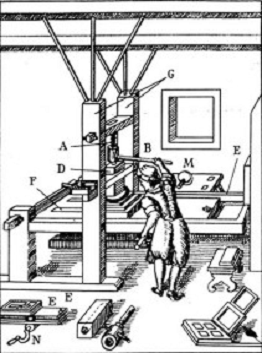 Первая ЭВМ - ENIAC
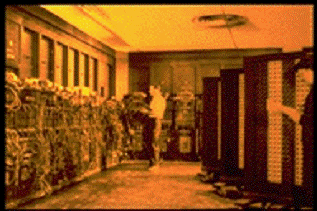 Информатика и информационные технологии
Классификация информационных технологий
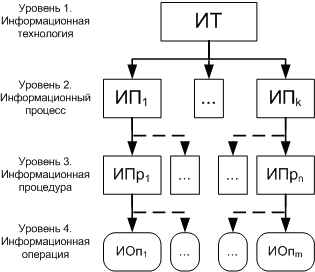 Базовые методы обработки экономической информации
Фазы цикла принятия решения
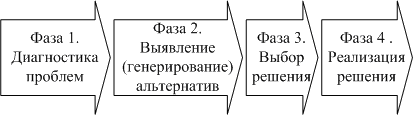 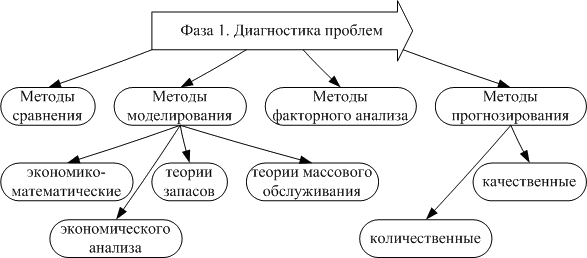 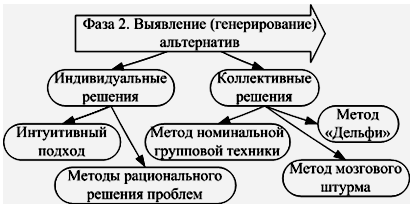 Алгоритм процесса мозговой атаки
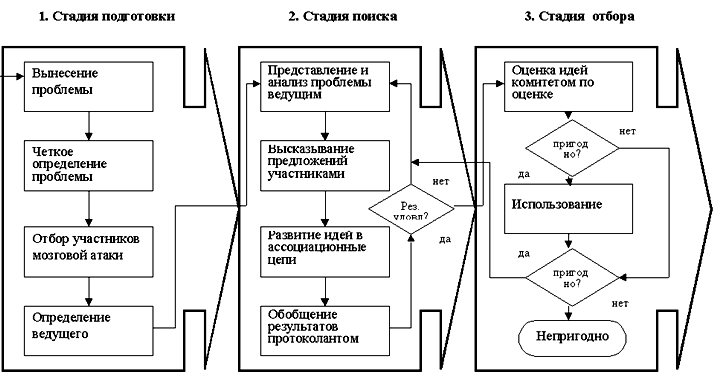 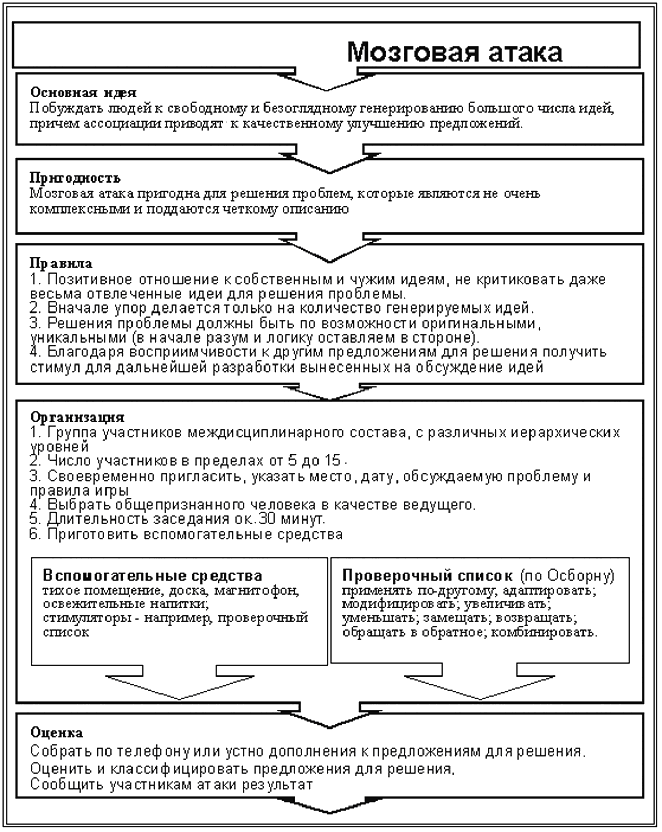 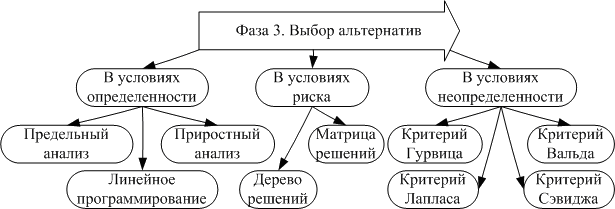 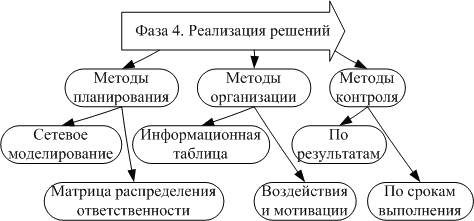 Схема матрицы распределения ответственности
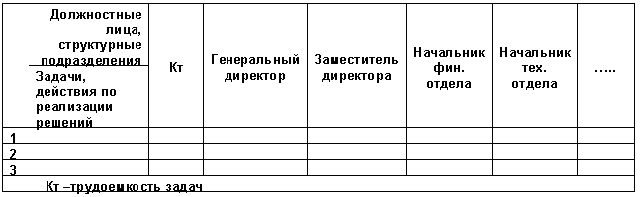 Схема сетевой матрицы
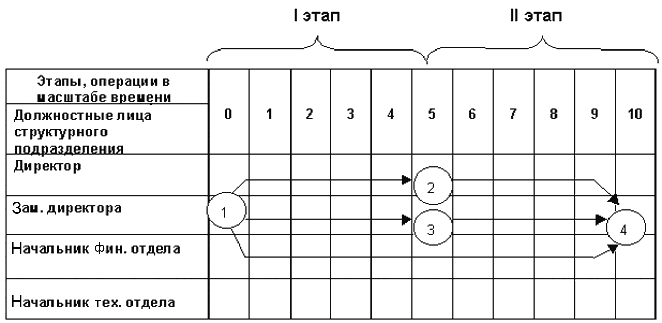 Структура базовой информационной технологии
Концептуальная модель базовой информационной технологии
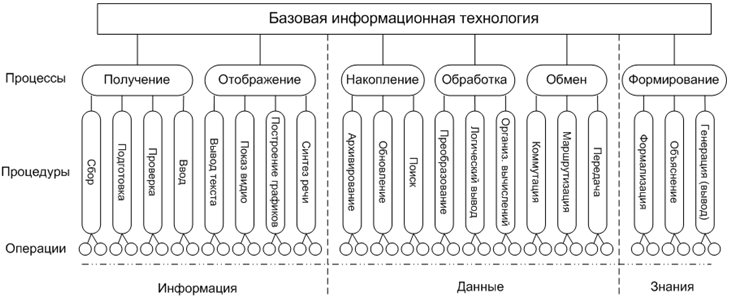 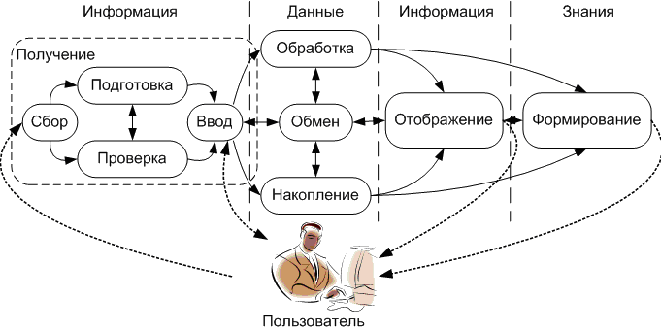 Состав подсистем базовой информационной технологии
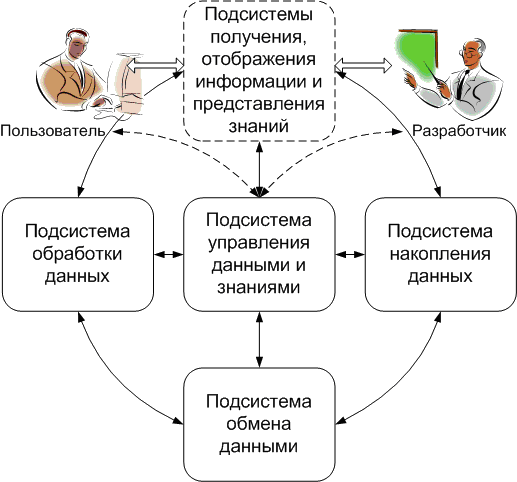